ФІЛОСОФІЯ СТАРОДАВНЬОЇ ІНДІЇ
"Індійська філософія вже містила в собі заклик до людини  знайти свободу від сліпої влади зовнішнього світу, розкрити багатство і можливості своєї духовності ».
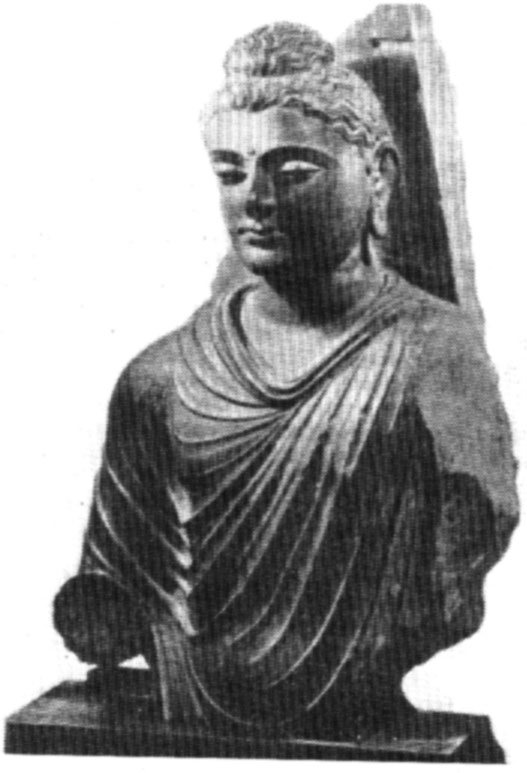 ФІЛОСОФІЯ СТАРОДАВНЬОЇ ІНДІЇ
Філософія в стародавній Індії зародилася на основі найдавнішої людської цивілізації. Так, Харапська цивілізація в Індії існувала 2500-1800 років до н.е. На початку 20-х років XX століття в долині річки Інд під час археологічних розкопок були відкриті найдавніші індійські міста: Мохенджо - Даро і Хараппа, які виникли в III тисячолітті до н.е. і були зруйновані 2000 років тому.
У II тисячолітті до н.е. в північні і середні області Індії проникли племена древніх аріїв, які належали до індо - європейської мовної групи, які зробили великий вплив на розвиток індійської культури. Санскрит, мова, якою писалися древні гімни - веди, це мова аріїв.
У I тисячолітті до н.е. на території Індії виникли перші держави. Населення Індії займалося землеробством, скотарством, полюванням, збиранням, виготовленням знаряддя праці і зброї, різними ремеслами, будівництвом, вели жваву торгівлю з сусідами.
 Досягнення стародавніх індійців:
• вперше стали виробляти цукор з тростини;
• вперше стали виготовляти тканини з бавовни;
• створили десятеричная - позиційну систему в математиці;
• придумали гру в шахи;
• придумали сучасні числа, які увійшли в історію під
  назвою - арабські;
• написали багатющу ведичну літературу, епос «Рамаяна»,
  "Махабхарата";
• почали створювати особливі філософські уявлення про світ;
• створила одну з найдавніших світових релігій - буддизм.
Соціальна структура суспільства в стародавній Індії.
Індійське суспільство поділялося на чотири варни (касти).
II варна
I варна
КШАТРІЇ
(воїни, військова знать, представники племінної влади).
БРАХМАНИ 
(жерці, священнослужителі и монахи).
III варна
IV варна
ВАЙШЬЇ
(землероби – общиники, ремісники, торговці).
ШУДРИ 
(основні виробники, залежне населення, слуги).
Соціальна структура суспільства в стародавній Індії.
Спілкування між кастами було обмежено. Наприклад, шудр не мав права доторкнутися до вайшья або говорити з кшатрії без його наказу, а до брахману не міг і близько підійти під страхом смерті. Навіть колір одягу у кожної касти був свій: брахмани носили біле, кшатрії - червоне, хліборобам було покладено ходити в жовтому, а представники шудр повинні були носити чорний одяг. Гірше всім доводилося тим із слуг, кого називали "недоторканними". Їм навіть заборонялося жити в селі, вони носили особливі одягу, щоб ніхто випадково до них не підійшов і не доторкнувся.
ПОЛІГЕІЗМ У СТАРОДАВНЬОЇ ІНДІЇВ ПЕРІОД ЗАРОДЖЕННЯ ФІЛОСОФІЇ.
1. Боги Рігведи:
• Індра - бог грози і воїн,
• Агні - бог вогню,
• Сурья - бог сонця,
• Сома - бог напою, використовуваного при ритуалах,
• Ушас - богиня ранкової зорі,
• Дьяус - бог небес,
• Ваю - бог вітрів, і інші.
ПОЛІГЕІЗМ У СТАРОДАВНЬОЇ ІНДІЇВ ПЕРІОД ЗАРОДЖЕННЯ ФІЛОСОФІЇ.
Ведичний пантеон на перший погляд дуже нагадує грецьку. Громовержець Індра схожий на Зевса, Сурья і Савитар - на Геліоса (сонце), Ушас (зоря) на - Еос, Агні (бог вогню) - на Гефеста, а Сома (бог п'янкого напою) - на Діоніса (Вакха). Є тут і подобу титанів, стародавні асури, з якими безперестанку борються боги
ПЕРЕДУМОВИ ВИНИКНЕННЯ ІНДІЙСЬКОЇ ФІЛОСОФІЇ
Загальні передумови виникнення філософського знання в світі, фактори, які сприяли розвиткові філософії:
1. Стрибок у розвитку продуктивних сил внаслідок переходу від бронзи до заліза;
2. поява товарно - грошових відносин;
3. ослаблення родоплемінних структур;
4. виникнення перших держав;
5. зростання опозиції традиційній релігії;
6. критика нормативних моральних установок і уявлень;
7. посилення критичного духу і зростання наукових знань.
Передумови зародження філософії в стародавній Індії:
1. Економічний прогрес;
2. утворення перших держав;
3. зростання опозиції брахманізму;
4. критичне ставлення до ведичній літературі;
5. поява аджівіков (натуралістично - фаталістичного вчення),
      джайнізму і буддизму;
6. поява сутр (висловів, тризм);
7. виникнення шести філософських систем - даршан.
ОСНОВНІ ПЕРІОДИ РОЗВИТКУІНДІЙСЬКОЇ ФІЛОСОФІЇ
І період: ведійський (ведичний) - XV - VI ст. до н.е.
II період: класичний (.. VI ст до н.е. X ст. н.е.)
III період: післякласичний (Х - ХVIII століття)
IV період: нова й сучасна індійська філософія (XIX - XXI).
ВЕДИЧНА ЛІТЕРАТУРА, ЯК ДЖЕРЕЛО ІНФОРМАЦІЇ ПРО РОЗВИТОК ФІЛОСОФСЬКОЇ ДУМКИ СТАРОДАВНЬОЇ ІНДІЇ.
1. Веди від слова "відати", "знати". Стародавні збірники ритуальних матеріалів, гімни божествам. Виникли приблизно в XV-VI століттях до н.е. Відомі чотири основні веди по часу їх створення:
• Рігведа - сама древня, що складається з 10000 віршів, об'єднаних   в 1028 гімнів. Являє собою жертовні формули, наспіви і заклинання.
• Самаведа - збірка мелодійних гімнів на честь богів.
• Яджурведа - прислів'я, вимовні при жертвоприношеннях.
• Атхарваведа - веда в якій зібрані заклинання.
Чудовий індійський письменник ХIX-ХХ століть - Рабіндранат Тагор назвав веди як "поетичне свідоцтво колективного вираження народного ентузіазму і побожного жаху перед життям".
2. Брахмани - це тексти, як керівництва ведичних ритуалів, виникли в X столітті до н.е. найважливіший з текстів брахманів - Шатапатха-брахмана (брахмана ста шляхів).
3. Упанішади - ведичні тексти, релігійно - філософські коментарі до ведів. Слово "упанішади" дослівно перекладається як "сидіти біля", тобто слухати вчителю. Ці тексти, як завершення ведичного комплексу літератури виникли в VIII-VI століттях до н.е. Сьогодні в Індії відомо близько 300 упанішад.
Таким чином словом "веди" називається і "священна книга" та "вища мудрість" в номінальною значенні, а також брахмани, араньяки (лісові книги) і упанішади.
Вся ведична література - це складний комплекс релігійних і міфологічних уявлень про світ, і хоча в цьому комплексі ще відсутня єдина система поглядів на світ, але є спроба пояснити існуюче і визначити місце людини в цьому світі. А це вже філософія.
ВЕДИ
БРАХМАНИ
- Дається інформація про богів;
- Виділяється загальний принцип устрою світу - рота (космічний порядок, безособовий принцип);
- Показується основа ведичного культу - жертва;
- Знайдено першоістота - Пуруша - антропоморфний гігант, з частин тіла якого боги створили весь світ;
- Виділено Праджапаті - персоніфікований символ первинної сили творіння;
- Виділено "суще" - "сат", "не суще" - "асат" і єдине, аморфне, нерозчленоване - "тад екам";
- Системи розуміння світу поки немає.
- Дано уявлення про розвиток Всесвіту, яка проходить золотий, срібний, мідний і залізний віки, а потім гине;
- Розроблені ритуали у всіх сферах життя людей;
- Створено положення про воду, як першосубстанціями;
- З'явилася ідея дихання - Прана, як одного з проявів буття;
- Цілісної релігійно - філософської картини світу ще не склалося.
РЕЛІГІЙНО - ФІЛОСОФСЬКІ ПОГЛЯДИ В ПРАДАВНІХ ІНДІЙСЬКИХ ТЕКСТАХ.
1. Аскеза - дуже скромний спосіб життя людини, заснований на чеснотах.
2. Атман - духовна сутність кожного індивіда, його власне "я".
3. Благо і вісімковій шлях Будди - вчення Будди, що показує шляхи усунення страждання.
4. Брахма - безособове суще, першооснова буття, названа в упанішадах.
5. Брахмани - вищий стан в стародавній Індії, що складається з священнослужителів і ченців.
6. Брахмани - ведичні тексти, які є керівництвом ведичного ритуалу. Це серединний період ведичної літератури.
7. Буддизм - етико-філософське вчення давньої Індії, що стало світовою релігією. Засновник - Сіддхартха Гаутама Шакья-муні. Виникло в VI-V ст. до н.е. Центром уваги буддизму стала людина, для якого були розроблені і вчення про чотири благих істинах, і вісімковій шлях порятунку.
8. Вайшешика - матеріалістична, а пізніше релігійно-філософська школа індуїзму стародавній Індії, заснована в I в. н.е Канадою.
9. Вайш'ї - стан (варна) у стародавній Індії, що складається з хліборобів, ремісників, торговців.
10. Варни - стани в стародавній Індії. Основних станів - чотири.
11. Веданта - ортодоксальна релігійно - ідеалістична школа в стародавній Індії заснована в II столітті до н.е. - Бадараяною.
ОСНОВНІ ПОНЯТТЯ ТЕМИ:
12. Веди - перші літературні пам'ятники стародавньої Індії (1500-600 рр. до н.е.). Назва походить від слова знати, відати.
13. Деваяна - шлях богів, ланцюг перевтілення, що приводить до з'єднання атмана з Бархмой.
14. Джайнізм - вчення про двох засадах всього (матерії і душі), яке виникло в середині I тисячоліття до н.е. в Індії. Засновник-Міхавіра Вардхамана (VI в. До н. Е.).
15. Йога - філософська школа індуїзму в стародавній Індії, яка 10. поставила завдання вивчити людину. Заснована в II столітті н. е.. Засновник - Патанджалі.
16. Карма - закон відплати людині за минулі діяння (є й інші значення).
17. Кшатрії - стан в стародавній Індії, що складається з воїнів і представників племінної влади.
18. Махаяна - напрямок в буддизмі (перекладається як "велика візок 10.»), Згідно з яким шлях до нірвани відкритий не тільки монахам, але багатьом.
19. Міманса - ортодоксальна релігійно - ідеалістична школа індуїзму в стародавній Індії, заснована в II столітті до н.е. - II столітті н.е. Засновник - Джайміні.
20. Нірвана - стан повне незворушності і байдужості, згасання, яке веде до спасіння.
21. Ньяя - наївно - матеріалістична філософська школа індуїзму в стародавній Індії, засновник Акшападе Готама.
22. Пітр'яна - шлях батьків, втілення людського духу.
23. Прана - подих, первинні прояви буття.
ОСНОВНІ ПОНЯТТЯ ТЕМИ:
24. Пуруша - першоістота у ведичній літературі, космічний антропологічний гігант, з частин якого боги створили світ.
25. Рігведа - найстаріша з вед, яка склалася до XII століття до н.е.
26. Рота - універсальний космічний порядок, який описувався в ведичних гімнах, і який пояснює процеси навколишнього світу.
27. Самсара - круговорот перевтілень людської душі.
28. Санкхья - дуалістична філософська школа індуїзму стародавній Індії, заснована в IV столітті н. е.. Засновник - Ішваракрішна.
29. Хінаяна - напрямок в буддизмі (перекладається як "малий візок"), згідно з яким шлях до нірвани відкритий тільки монахам.
30. Упанішади - тексти пізнього періоду ведичної літератури в Індії, які, по суті, є першою формою давньої індійської філософії.
31. Чарвака-локаята - неортодоксальна матеріалістична філософська школа, заснована Чарвака і Бріхаспаті, перша згадка про вчення зустрічається в самих древніх Упанішадах.
32.Чотири благородних істини - центральна частина вчення Будди, згідно якого все життя людини складається із страждань.